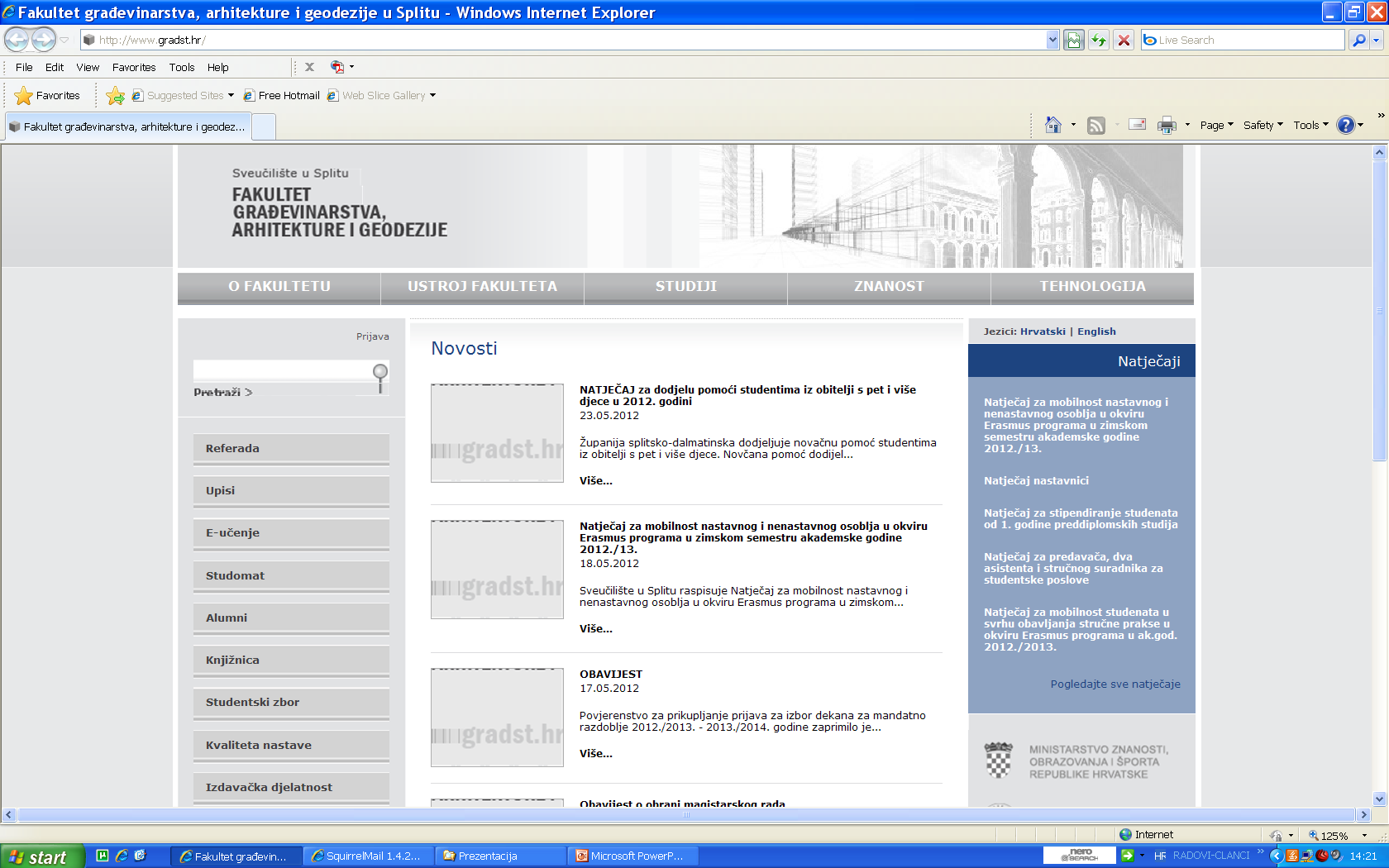 3. PLANIRANJE KAPITALNIH ULAGANJA

Planiranje graditeljskih investicija
Sadržaj izlaganja
1. KAPITALNA ULAGANJA – SVRHA, PROCES I KLASIFIKACIJA
2. METODE ZA PROCJENU KAPITALNIH ULAGANJA
2.1.   Računovodstvena stopa povrata (ARR)
2.2.   Metoda otplatnog perioda (PBP)
2.3.   Metoda neto sadašnje vrijednosti (NPV)
2.4.   Metoda interne stope rentabilnosti (IRR)
2.5.    Indeks profitabilnosti (PI)
3.PROCJENA GOTOVINSKIH TIJEKOVA PROJEKTA
3.1.    Definiranje gotovinskih tijekova
3.1.1.    Inicijalni gotovinski tijekovi
3.1.2.    Gotovinski tijekovi iz poslovanja
3.1.3.    Konačni gotovinski tijekovi
3.2.    Problemi konzistentnosti u tretmanu gotovinskih tijekova
4. KAPITALNA ULAGANJA I REALNE OPCIJE
FGAG Split 2014.
Planiranje graditeljskih investicija
2
Sadržaj izlaganja
5. PRIMJER ULAGANJA
5.1.    Uvod
5.2.    Temeljne značajke
5.3.    Predmet poslovanja- opis djelatnosti projekta
5.4.    Analiza tržišta
	5.4.1.   Tržište nabave
	5.4.2.   Tržište prodaje
	5.4.3.    Procjena ostvarenja prihoda
5.5.    Lokacija
5.6.    Zaštita i utjecaj na okoliš
5.7.    Tehničko-tehnološki prikaz investicije           
5.8      Predračunska vrijednost investicije
5.9.   Izvori financiranja
5.10.  Troškovi djelatnika
5.11.   Formiranje ukupnog prihoda
5.12.   Račun dobiti i gubitka
5.13.   Zaključna ocjena
FGAG Split 2014.
Planiranje graditeljskih investicija
3
1. KAPITALNA ULAGANJA - svrha, proces i klasifikacija
ODLUKE TVRTKE
među najvažnijim odlukama su odluke iz domene planiranja kapitalnih ulaganja 
utječu na kreiranje vrijednosti tvrtke

VRIJEDNOST TVRTKE 
-zbroj vrijednosti tekućih investicijskih projekata i onih planiranih
-efikasnost procesa investicijskih ulaganja = vrijednost dionica tvrtke

CIJENA DIONICA TVRTKE
  
KATEGORIJE:   1.   NOMINALNA CIJENA DIONICA
                           2.   KNJIGOVODSTVENA CIJENA DIONICA
	        3.   TRŽIŠNA CIJENA DIONICA
FGAG Split 2014.
Planiranje graditeljskih investicija
4
KAPITALNA ULAGANJA

Ulaganja u materijalnu imovinu : 
zgrade, zemljišta, proizvodne hale, oprema, zalihe, distribucijski sustavi, uvođenje novog proizvoda...
Ulaganja u nematerijalnu imovinu :
marketinški projekti, obuka i edukacija zaposlenika, patenti, istraživanja,...
 
PLANIRANJE KAPITALNIH ULAGANJA
- kreiranje, analize i procjene investicijskih projekata 
- strukturiranje proračuna kapitalnih ulaganja
-kontrola provođenja usvojenih investicijskih projekata 

INVESTICIJSKI PROJEKTI

1.Projekti zamjene

2.Projekti ekspanzije	

3.Ostali projekti( npr. ekološki projekti)
FGAG Split 2014.
Planiranje graditeljskih investicija
5
TRŽIŠNA UTAKMICA-  opstanak onih projekata čija će realizacija omogućiti povećanje vrijednosti  tvrtke
  >CILJ 
-ostvarivanje EKONOMSKE RENTE 
-poduzimati projekte koji imaju pozitivnu NETO SADAŠNJU VRIJEDNOST 
>STVARNOST
 - tvrtke ne usvajaju sve raspoložive investicijske prijedloge koji bi im povećali prihod
 - tvrtke provode POLITIKU RACIONALIZIRANJA KAPITALA

MENADŽMENT POSTAVLJA PITANJA 
prije odluke o provođenju procjene kapitalnih ulaganja:   
1. postoje li barijere ulaska na novo tržište i može li ih poduzeće prevladati
2. je li mogućnost originalna
3. jesu li konkurenti već uočili novu politiku
4. postoji li vjerojatnost povećanja konkurentnosti u industriji
FGAG Split 2014.
Planiranje graditeljskih investicija
6
METODA RAZDOBLJA POVRATA 
jedan od načina pojednostavljenja procedure ocjene
  >KARAKTERISTIKE   	
- razdoblje potrebno da bi se vratilo investicijsko ulaganje
-razdoblje u kojem se prikupljaju pozitivni neto primici kako bi se zbroj negativnih primitaka iz 
  razdoblja izvedbe sveo na nulu
- ne smije biti duže od vijeka projekta
- razdoblje je kraće što je tehnološki napredak brži
  >PREDNOSTI	
- brz povrat uloženog kapitala
 - povećana likvidnost projekta (sposobnost poduzeća da pravovremeno podmiruje svakodnevne aktivnosti 
   bez financijskih teškoća )
- relativno jednostavna priprema
FGAG Split 2014.
Planiranje graditeljskih investicija
7
METODA PROCJENE KAPITALNIH ULAGANJA 
proces koji uključuje ocjenu generiranih prijedloga
 
Moguće aktivnosti u razradi procesa odlučivanja o proračunu kapitala
1.DEFINIRANJE OPĆEG PRISTUPA

2.ANALIZA POJEDINAČNIH PRIJEDLOGA
 
3. DONOŠENJE ODLUKE

4. KONTINUIRANA KONTROLA
FGAG Split 2014.
Planiranje graditeljskih investicija
8
VRHOVNI MENADŽMENT 

> INVESTICIJSKO ULAGANJE je nužno čak i za održavanje tekućih profita

Na temelju ANALIZA polaznih uvjeta, strategije, pojedinih metoda i mogućih problema njihove upotrebe 
postavljaju se KRITERIJI ZA PROPUŠTANJE pojedinih investicijskih prijedloga; izabire se METODA (metode) ZA PROCJENU 
investicijskih prijedloga i za procjenu rizika ; definira se NAČIN  TRETMANA RIZIKA te se uspostavlja 
SUSTAV ZA PRAĆENJE rezultata poduzetih investicijskih prijedloga.
 
Vrhovni menadžment donosi konačnu odluku :
-usvojiti / odbaciti projekt
-usvojiti / odgoditi projekt
-napustiti projekt
FGAG Split 2014.
Planiranje graditeljskih investicija
9
2. METODE ZA PROCJENU
 KAPITALNIH ULAGANJA
Jednostavnije metode:
-metoda perioda povrata – PBP
-računovodstvena stopa povrata – ARR
 
Vremenska vrijednost novca respektira se u slijedećim metodama:
-interna stopa povrata – IRR
-metoda modificirane interne stope povrata – MIRR
-indeks profitabilnosti – PI
-metoda neto sadašnje vrijednosti – NPV
-metoda diskontiranog perioda povrata – DPBP
 
Pretpostavke za procjenu investicijskih ulaganja:
-jednakost kamatnih stopa na uzimanje i odobravanje zahtjeva; i za sve pojedince i tvrtke
-javljanje gotovinskih tijekova na kraju perioda, tj. godine
-gotovinski tijekovi su tijekovi nakon oporezivanja
-inicijalni izdatak – gotovinski tijek u prvom periodu  obuhvaća: 
 fakturnu vrijednost, prijevoz i montažu stalne imovine te povećanje neto obrtnog kapitala
FGAG Split 2014.
Planiranje graditeljskih investicija
10
2.2. METODA OTPLATNOG PERIODA - PBP
OTPLATNI PERIOD - razdoblje potrebno da se investicijsko ulaganje pokrije očekivanim
                                   pozitivnim gotovinskim  tijekovima.
po    -broj perioda do otplate
GTt    - gotovinski tijek u periodu ‘t’ 
I0          -inicijalni izdatak
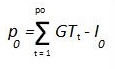 PBP pravilo odlučivanja:
usvojiti projekt ako je otplatni period manji od unaprijed utvrđenog prihvatljivog perioda
kod međusobno isključivih projekata usvojiti projekt s minimalnim otplatnim periodom
FGAG Split 2014.
Planiranje graditeljskih investicija
11
PRIMJER 1
Točna vrijednost perioda otplate može se izračunati tako da se broj godina uveća razmjerom nepokrivenog 
iznosa troškova na početku godine u kojoj dolazi do pokrića inicijalnog uloga i gotovinskog tijeka u godini pokrića.
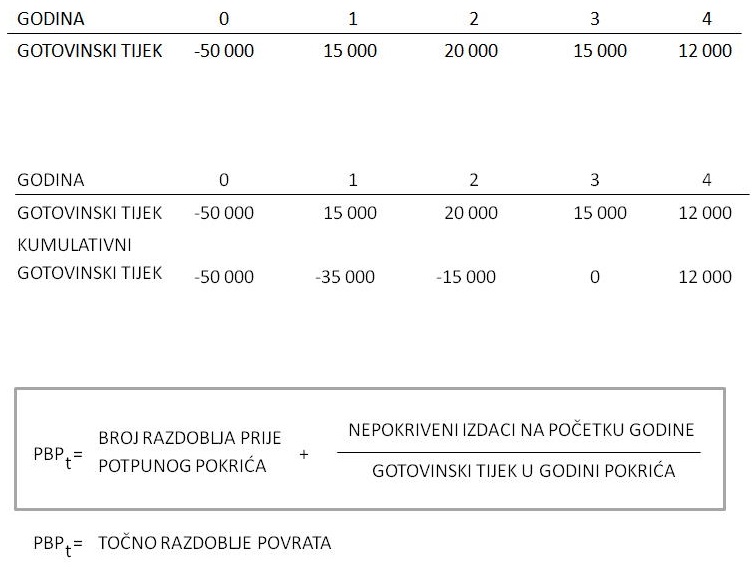 FGAG Split 2014.
Planiranje graditeljskih investicija
12
2.3. METODA ZA NETO SADAŠNJE VRIJEDNOSTI - NPV
NETO SADAŠNJA VRIJEDNOST PROJEKTA  se definira kao razlika između koristi i troškova projekta koja povećava bogatstvo dioničara, tj. kao višak sadašnje vrijednosti primitaka nad sadašnjom vrijednošću izdataka (koji se uglavnom sastoje od inicijalnog ulaganja). Pri tom se sadašnja vrijednost primitaka i izdataka računa diskontiranjem procijenjenih tijekova uz trošak kapitala projekta.
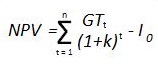 k        -trošak kapitala (tražena stopa povrata)
GTt     - gotovinski tijek u periodu ‘t’ 
I0           -inicijalno ulaganje
n        -zadnje razdoblje u kojem se očekuju tijekovi novca
NPV pravilo odlučivanja:
-usvojiti projekt ako je NPV>0 kad se gotovinski tijekovi diskontiraju odgovarajućom diskontnom stopom 
(potrebna stopa povrata, oportunitetni trošak kapitala) na sadašnju vrijednost
-kod međusobno isključivih projekata (onih kod kojih usvajanje jednog projekta znači odbijanje jednog 
ili više drugih razmatranih prijedloga) usvojiti projekt s NPV>0 koji ima maksimalnu NPV
-u uvjetima racioniranja kapitala usvojiti kombinaciju projekata s maksimalnom NPV
FGAG Split 2014.
Planiranje graditeljskih investicija
13
2.3. METODA INTERNE RENTABILNOSTI - IRR
INTERNA STOPA RENTABILNOOSTI je stopa koja izjednačava sadašnju vrijednost očekivanih izdataka (troškova) sa sadašnjom vrijednošću očekivanih primitaka.
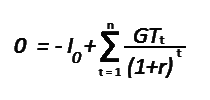 GTt     - gotovinski tijek u periodu ‘t’ 
I0           -inicijalno ulaganje
r        -interna stopa rentabilnosti
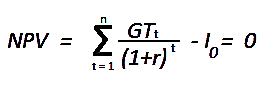 FGAG Split 2014.
Planiranje graditeljskih investicija
14
PRAVILO ODLUČIVANJA
KOD INVESTICIJSKOG TIPA-prvi negativni pa pozitivni tijekovi
IRR > tražene granične stope povrata, stope odbijanja
KOD MEĐUSOBNO ISKLJUČIVIH PROJEKATA 
IRR > tražena stopa povrata i s maksimalnom IRR
KOD ZAVISNIH I MEĐUSOBNO ISKLJUČIVIH PROJEKATA FINANCIJSKOG TIPA- prvo pozitivni pa negativni tijekovi
IRR <tražena stopa povrata
KOD ZAVISNIH I MEĐUSOBNO ISKLJUČIVIH PROJEKATA S VIŠESTRUKOM PROMJENOM PREDZNAKA GOTOVINSKIH TIJEKOVA 
NE KORISTITI IRR METODU
FGAG Split 2014.
Planiranje graditeljskih investicija
15
PRIMJER 2
Pretpostavimo da financijski menadžer poduzeća FGAG –a razmatra ulaganje u projekt C sa sljedećim 
gotovinskim tijekovima:
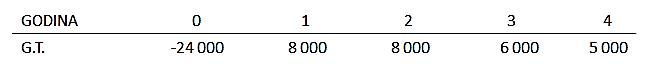 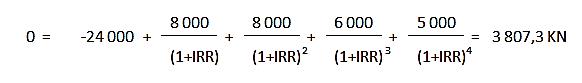 FGAG Split 2014.
Planiranje graditeljskih investicija
16
Uvrštavanjem različitih diskontnih stopa, metodom pokušaja i pogreške,dobivamo :
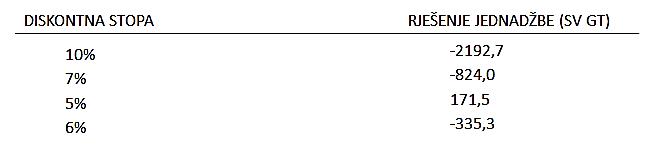 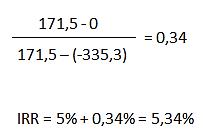 Usporedba NPV i IRR metode:
 NPV  teorijski bolja, al menadžeri više vole IRR
 NPV respektira razlike u obujmu investiranja
 NPV se temelji na teorijski ispravnoj DISKONTNOJ STOPI-k za razliku od IRR-a koji  se mijenja od projekta   do projekta
 IRR je menadžerima lakša za razumjevanje i interpretaciju
FGAG Split 2014.
Planiranje graditeljskih investicija
17
2.4. INDEKS PROFITABILNOSTI - PI
INDEKS PROFITABILNOSTI je omjer sadašnje vrijednosti neto budućih primitaka i inicijalnog uloga.
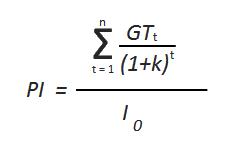 k        -trošak kapitala (tražena stopa povrata)
GTt     - gotovinski tijek u periodu ‘t’ 
I0           -inicijalno ulaganje
PI       -indeks profitabilnosti
PI pravilo odlučivanja
-usvojiti projekt ako je PI  > 1 kad se gotovinski tijekovi diskontinuiraju odgovarajućom diskontnom stopom  (NPV >0) 
-odbaciti kada je PI < 1 (indiferentni smo prema projektu)
FGAG Split 2014.
Planiranje graditeljskih investicija
18
PRIMJER 3
Poduzeće FGAG razmatra ulaganje u međusobno neovisne projekte X i D. Trošak kapitala za poduzeće je 10%, inicijalno ulaganje iznosi 18000 kn, a gotovinski tijekovi su kako slijedi:
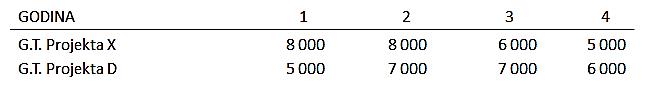 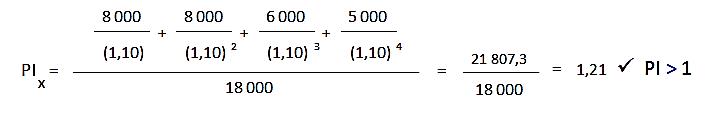 FGAG Split 2014.
Planiranje graditeljskih investicija
19
Karakteristike PI metode:
-daje isti rezultat kao i NPV metoda
-respektira dinamiku gotovinskih tijekova i vremensku vrijednosti novaca
-ne vodi izravno računa o maksimizaciji bogatstva dioničara
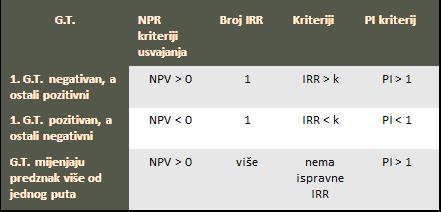 FGAG Split 2014.
Planiranje graditeljskih investicija
20
3. PROCJENA GOTOVINSKIH 
TIJEKOVA PROJEKTA
Planiranje investicijskih ulaganja:  proces kreiranja, analize i procjene investicijskih projekata, strukturiranja proračuna kapitalnih ulaganja, te kontrole provođenja usvojenih investicijskih projekata.
To su ulaganja u dugoročnu, stalnu realnu (materijalnu) i nematerijalnu imovinu tvrtke koja ima fundamentalni značaj za opstanak/razvitak tvrtke


Definiranje gotovinskih tijekova:
-Gotovina je temelj svih financijskih odluka u poduzeću
-Gotovinski tijekovi su temelj procjene investicijskih prijedloga
-Gotovinski tijekovi tijekom vijeka projekta izjednačavaju se s ukupnim  dobitkom
FGAG Split 2014.
Planiranje graditeljskih investicija
21
3.1. DEFINIRANJE GOTOVINSKIH TIJEKOVA
Inicijalni gotovinski tijekovi:

1. Inicijalni izdatak	
-fakturna cijena
-oportunitetni trošak
-troškovi montiranja i dopreme 

2. Prodajna cijena postojeće imovine i porezni efekt te prodaje
-porezni efekt – dodatni izdatak na ime poreza na dobitak

3. Porezna olakšica
- u nekim zemljama postoje porezne olakšice za određene vrste investiranja;

4. Promjene neto radnog (obrtnog) kapitala
-u pravilu investicije zahtijevaju povećanje razine neto radnog kapitala u mjeri u kojoj nisu povećane potrebe kompenzirane povećanjem obveza prema dobavljačima
-premda neki projekti usmjereni na uštede u poslovanju mogu dovesti do  njenog sniženja, uglavnom dolazi do angažiranja gotovine za potrebe  projekta u nekom drugom dijelu tvrtke
FGAG Split 2014.
Planiranje graditeljskih investicija
22
Gotovinski tijekovi iz poslovanja

1. gotovinski prihodi -prihodi od prodaje koji se realiziraju dovodeći do gotovinskih primitaka
2. gotovinski rashodi -npr. izdaci za materijal, rad, održavanje i sl
3. negotovinski rashodi -obračunata amortizacija - umanjuje poreznu osnovicu
 
Konačni gotovinski tijekovi
Konačni gotovinski tijekovi su gotovinski tijekovi od prodaje projekta i porezni efekt prodaje.
 
-rezidualna vrijednost – primici od prodaje projekta koji su vidljivi na kraju vijeka projekta
- gotovinski primitci na ime povrata neto obrtnog kapitala -hipoteza analize je da na kraju vijeka projekta dolazi do unovčenja radnog  kapitala koji je bio potreban za dati projekt i sniženja neto radnog kapitala na  početnu razinu
 - gotovinski izdaci vezani sa zatvaranjem projekta - npr. zatvaranje površinskog kopa


Relevantni gotovinski tijekovi nisu:
	-minuli, povijesni troškovi 
	-troškovi kamata na kredit korišten za financiranje projekta
		
Relevantni gotovinski tijekovi su:
	-gotovinski tijekovi projekta nakon oporezivanja korigirani za amortizaciju 
	-gotovinski tijekovi korigirani za rezidualnu vrijednost
	-oportunitetni gotovinski tijekovi
	-prateći efekti
FGAG Split 2014.
Planiranje graditeljskih investicija
23
3.2. PROBLEMI KONZISTENTNOSTI 
U TRETMANU GOTOVINSKIH TIJEKOVA
Pravila konzinstentnosti:
 
Diskontirati gotovinske tijekove izražene u realnim terminima
		-na temelju tekućih cijena
		-diskontnom stopom temeljenom na realnoj diskontnoj stopi
		-one izražene u nominalnim terminima diskontirati nominalnom diskontnom stopom

Diskontirati oportunitetne gotovinske tijekove odgovarajućim troškom
		-oportunitetnim troškom kapitala
FGAG Split 2014.
Planiranje graditeljskih investicija
24
4. KAPITALNA ULAGANJA
 I REALNE OPCIJE
STRATEŠKI PROJEKTI su oni koji stvaraju mogućnost za ekspanziju poduzeća kao realne opcije.
REALNE OPCIJE ILI OPCIJE RASTA predstavljaju sposobnost tvrtke da promijeni svoje investicijske odluke ovisno o razvoju prilika.  

Kod planiranja kapitalnih ulaganja javljaju se problemi:
		-propust kod vrednovanja strateških projekata
		-propust kod vrednovanja realnih opcija

Moguće realne opcije vezane za kapitalne projekte:
	-investiranje u buduće kapitalne projekte
	-pravo odlaganja investicije nakon prvog mogućeg datuma ili faze investiranja
	-izbor početnog kapaciteta projekta
	-mogućnost proširenja projekta u budućnosti
	-promjena tehnologije projekta
	-promjena upotrebe projekta tijekom životnog vijeka
	-napuštanje ili  prodaja projekta tijekom životnog vijeka
	-produženje  životnog vijeka projekta
	-investiranje u dodatne projekte ovisne o investiciji u početni projekt
FGAG Split 2014.
Planiranje graditeljskih investicija
25
Vrijednost opcije proizlazi iz potrebe menadžera da stalno prate događaje u vezi konkurencije i da imaju mogućnost, ne i obvezu poduzeti aktivnosti kojima bi iskoristili pozitivna i/ili neutralizirati negativna događanja vezana za usvojeni projekt:

-Odgađanje investicije vodi sniženju prihoda, ali daje priliku menadžerima da na temelju stečenih novih informacija -izbjegne donošenje krivih odluka
-Odluka o početnom kapacitetu projekta je opcija koja snižava početnu investiciju, ali ostavlja mogućnost udovoljavanja neočekivanoj potražnji
-Mogućnost da se početni kapital proširi dodatnom investicijom u budućnosti  povećava vrijednost tvrtke
-Poboljšanje tehnologije ima potencijal sniženja troškova i povećanja kvalitete
-Ako se projekt pokaže neprofitabilnim, korisna opcija je prodaja kojom se realizira rezidualna vrijednost i štedi na fiksnim troškovima
-Produženje ekonomskog vijeka projekta koje nadmašuje dodatno ulaganje u  modernizaciju predstavlja realnu opciju
FGAG Split 2014.
Planiranje graditeljskih investicija
26
Svaka odluka koja osigurava fleksibilnost menadžmentu u budućnosti ili omogućuje sukcesivne projekte predstavlja opciju.

Pristupi vrednovanju realnih opcija:
DCF – diskontirani gotovinski tijek
NPV – neto sadašnja vrijednost

1. Korigirati DCF tehniku uključivanjem kvalitativne procjene:
	-procjena NPV uz DCF metodu
	-donošenje odluka ovisno o veličini NPV i procjeni opcije
 
NPV>0 – usvojiti projekt bez vrednovanja opcije
NPV<0 – vrijedi relacija NPV + X = 0; 

Menadžment treba procjeniti je li spreman za danu opciju koju nosi   usvajanje investicije platiti cijenu X koja je potrebna da se  NPV  izjednači s 0.
 
2. Korigirati DCF tehniku kvantificiranjem vrijednosti opcije

Najčešće realne opcije u praksi
-Opcija odgađanja
-Opcija dodatnih investicija (novi proizvod ili tržišta)
-Opcija napuštanja u slučaju nepovoljnog razvoja događaja
FGAG Split 2014.
Planiranje graditeljskih investicija
27
5. PRIMJER ULAGANJA
5.1. UVOD
Izgradnja poslovne hale i nabavka strojeva i opreme za obradu metala na području općine Starigrad – Paklenica:

 proizvodnja se sastoji od izrade različitog pribora, dijelova i okova od inox čeličnih profila

 prodaja je orijentirana na mogućnosti ugradbe proizvoda u poslovne i stambene objekte ali i brodove,
  što otvara dovoljno mogućnosti za širenje tržišta

 mogućnost  plasmana i na tržište okolnih naselja, te grad Zadar
FGAG Split 2014.
Planiranje graditeljskih investicija
28
5.2. TEMELJNE ZNAČAJKE
zemljište površine 400m2

 proizvodni pogon površine 90 m2

 objekt je predviđen čvrste gradnje  sa manjim administrativnim dijelom

 potreban broj zaposlenika je 8

 ulaganje kapitala u zemljište, objekt i opremu: 910.000,00 kn, 
  a potrebna inicijalna obrtna sredstva cca 20.000,00 kn

- razdoblje izvedbe: 6-8 mjeseci
FGAG Split 2014.
Planiranje graditeljskih investicija
29
5.3.  PREDMET POSLOVANJA – OPIS DJELATNOSTI PROJEKTA
- proizvodnja bi se temeljila na izradi čeličnih ograda i vijaka na bazi nabavke, 
  odnosno proizvodnje i prodaje prosječno 9.000,00 kg inox materijala godišnje, 
  koliko investitor očekuje da može plasirati na tržište

- nabavne cijene kreću se u visini od cca 36 kn/kg a prodajne na visini od cca 115 kn/kg
FGAG Split 2014.
Planiranje graditeljskih investicija
30
5.4.1.  ANALIZA TRŽIŠTA – TRŽIŠTE NABAVE
- potreban materijal za izradu, odnosno inox čelične cijevi i šipke
  nabavljali bi se na domaćem tržištu odnosno jednim dijelom od
  domaćih uvoznika 

- distributivni kanali nabave su dobro organizirani 
  i neće predstavljati ograničavajući faktor za investiciju
FGAG Split 2014.
Planiranje graditeljskih investicija
31
5.4.2.  ANALIZA TRŽIŠTA – TRŽIŠTE PRODAJE
- prodaja će biti orijentirana potrebama ugradnje proizvoda u brojne poslovne 
  i stambene zgrade ali i velikom broju potrošača  - nautičara na užem i širem tržištu.

- iskustvo i profesionalnost investitora , te kvaliteta i cijena proizvoda, uvažavajući 
  i konkurenciju, biti će garancija dobrom poslovnom rezultatu
FGAG Split 2014.
Planiranje graditeljskih investicija
32
5.4.3.  ANALIZA TRŽIŠTA – PROCJENA OSTVARENJA PRIHODA
- procjenjuje se da će se godišnje prodati cca 9.000 kg  gotovih proizvoda
  (ograda, vijaka i drugo) od inox materijala, po cijeni od cca 115 kn/ kg
  
- ukupno je to godišnji prihod od 1.035.000,00 kn
FGAG Split 2014.
Planiranje graditeljskih investicija
33
5.5.  LOKACIJA
- predviđena lokacija proizvodnog pogona je općina Starigrad  - Paklenica, 
  mjesto koje svojom aktivnošću u posljednje vrijeme privlači sve veći broj žitelja

- pogon treba smjestiti u proizvodnu zonu prema prostornom planu ili na
  mikrolokaciji gdje je to dozvoljeno prostornim planom

- lokacija mora biti pogodna za planiranu djelatnost, a što je važno da ne zahtijeva 
  veća ulaganja u komunalnu i prometnu infrastrukturu.
FGAG Split 2014.
Planiranje graditeljskih investicija
34
5.6.  ZAŠTITA I UTJECAJ NA OKOLIŠ
- djelatnost ovog programa nema jačih negativnih utjecaja na okoliš

- objekt i sve aktivnosti u njemu biti će usklađeni sa svim zakonskim propisima za takvu vrstu objekata

- higijenske mjere, mjere zaštite na radu i protupožarne mjere će se provoditi prema zakonskim odredbama

- otpadne kanalizacijske vode skupljat će se u vodonepropusnoj septičkoj jami sa pročišćivačem; krupni i drugi komunalni otpad odvozit će komunalna tvrtka; eventualni ostatci inoxa prodavat će se sirovini dalje na reciklažu

- drugih potencijalnih opasnosti za zagađenje okoliša u ovom programu nema
FGAG Split 2014.
Planiranje graditeljskih investicija
35
5.7.  TEHNIČKO-TEHNOLOŠKI PRIKAZ INVESTICIJE
- tip objekta je proizvodni pogon čvrste gradnje, sa svom potrebnom opremom i postrojenjima

- proizvodni pogon biti će površine 90 m2, od toga 40 m2 pogon za izradu vijaka, 
  a radiona za izradu čeličnih ograda 40 m2, 10 m2 mali ured i WC.

- svi prostori će biti klimatizirani i usklađeni sa visokim standardima zaštite na radu
FGAG Split 2014.
Planiranje graditeljskih investicija
36
5.8.  PREDRAČUNSKA VRIJEDNOST INVESTICIJE
- sve potrebne dozvole osigurat će investitor prije početka same gradnje

- vrijednost zemljišta se procjenjuje na cca 292 kn/m2 odnosno 117.000,00 kn

- gradnja objekta bi iznosila cca 3.300 kn/m2, odnosno za površinu od 90 m2 300.000,00 kn

- postrojenje za izradu koštalo bi cca 300.000,00 kn, a bravarska i ostala oprema još dodatnih  160.000,00 kn

- potrebna inicijalna obrtna sredstva iznose 20.000,00 kn (potrošni materijal i sl.)

- ukupna predračunska vrijednost iznosi 930.000,00 kn
FGAG Split 2014.
Planiranje graditeljskih investicija
37
5.9.  IZVORI FINANCIRANJA
- vlastitim sredstvima u iznosu od 117.000,00 kn investitor će osigurati zemljište sa dozvolama za gradnju

- pored toga, investitor planira koristiti kreditna sredstva jednog od poticajnih državnih programa 
  (preko neke od poslovnih banaka ili izravno od HBOR-a) uz slijedeće uvjete:
	
               - rok otplate 9 godina uz jednu dodatnu godinu počeka
              
               - otplata u jednakim tromjesečnim ratama
              
               - kamatna stopa 6% godišnje, promjenjiva
            
               - najveća ukupna godišnja obveza po kreditu u drugoj godini vijeka projekta 
                 (dakle nakon isteka počeka) iznosila bi cca 131.514,00 kn, 
                 a obveza samo po osnovi kamate cca 44.850,00 kn
FGAG Split 2014.
Planiranje graditeljskih investicija
38
5.10.  TROŠKOVI DJELATNIKA
- za nesmetano odvijanje proizvodnje planira se zaposliti  8 djelatnika 
  (direktor, 2 bravara, administrator i 4 pomoćna radnika)

- predviđena prosječna mjesečna bruto plaća po radniku je 5.000,00 kn
  ili godišnje za svih 8 radnika ukupno: 480.000,00 kn
FGAG Split 2014.
Planiranje graditeljskih investicija
39
5.11.  FORMIRANJE UKUPNOG PRIHODA
- ukupan prihod projekta temelji se na očekivanoj prodaji 9.000 kg inox materijala odnosno proizvoda            
  (ograda, vijaka i drugo) po cijeni od 115 kn/kg, što je ukupno godišnji prihod od 1.035.000,00 kn

- treba napomenuti da se kalkuliralo sa prosječnih 70% mogućih kapaciteta, iz razloga potrebe uhodavanja  
  proizvodnje ali i ispitivanju prodajnog tržišta, obzirom na konkurenciju
FGAG Split 2014.
Planiranje graditeljskih investicija
40
5.12.  RAČUN DOBITI I GUBITAKA
- ukupan prihod:                                              1.035.000,00 kn 
- trošak plaća                                                       480.000,00 kn
- MT i NMT troškovi                                            403.500,00 kn
- kreditne obveze (po isteku počeka)              131.514,00 kn
- ukupno troškovi:                                            1.015.014,00 kn
- razlika primitaka i izdataka:                               19.986,00 kn
 
- period povrata ulaganja bio bi tijekom osme godine vijeka projekta, 
  a interna stopa rentabilnosti negdje oko 12% godišnje.

- mogućnost povećanja kapciteta proizvodnje i prodaje rezultirati će i još boljim financijskim pokazateljima
FGAG Split 2014.
Planiranje graditeljskih investicija
41
5.13.  ZAKLJUČNA OCJENA
Na temelju iznjetoga valja zaključiti:

- poticanje proizvodnje od ključnog je značaja za gospodarstvo općine Starigrad

 projektom se zapošljava 8 djelatnika, te je on društveno koristan

- investicija je realno planirana kako u inputima tako i u izlaznim veličinama

 analizom ekonomsko-financijskih čimbenika poduzetničkog pothvata utvrđeno je da projekt ostvaruje dobit, 
  te da će poduzetnik bez problema moći podmirivati obveze prema kreditorima, djelatnicima, dobavljačima i državi

- projekt ima dostatno rezervi u financijskom dijelu ali i u dijelu širenja kapaciteta u budućnosti.
FGAG Split 2014.
Planiranje graditeljskih investicija
42
PITANJA I ODGOVORI ZA PONAVLJANJE
1. Što su kapitalna ulaganja?
Kapitalna ulaganja su relativno veliki izdaci u sadašnjosti za koje se očekuje da će tijekom perioda dužeg od jedne godine generirati gotovinske tijekove u budućnosti.

2. Što čini planiranje kapitalnih ulaganja?
Planiranje kapitalnih ulaganja čine kreiranje, analize i procjene investicijskih projekata, strukturiranje proračuna kapitalnih ulaganja, te kontrola provođenja usvojenih investicijskih projekata 

3. Što je neto sadašnja vrijednost projekta (metoda za procjenu kapitalnih ulaganja)?  
Neto sadašnja vrijednost projekta definira se kao razlika između koristi i troškova projekta koja povećava bogatstvo dioničara, tj. kao višak sadašnje vrijednosti primitaka nad sadašnjom vrijednošću izdataka.

4. Što je interna stopa rentabilnosti (metoda za procjenu kapitalnih ulaganja)? 
Interna stopa rentabilnosti je stopa koja izjednačava sadašnju vrijednost očekivanih izdataka (troškova) sa sadašnjom vrijednošću očekivanih primitaka.

5. Što je indeks profitabilnosti (metoda za procjenu kapitalnih ulaganja)? 
Indeks profitabilnosti je omjer sadašnje vrijednosti neto budućih primitaka i inicijalnog uloga.
FGAG Split 2014.
Planiranje graditeljskih investicija
43
PITANJA I ODGOVORI ZA PONAVLJANJE
6. Definiraj planiranje investicijskih ulaganja. 
Planiranje investicijskih ulaganja je proces kreiranja, analize i procjene investicijskih projekata, strukturiranja proračuna kapitalnih ulaganja, te kontrole provođenja usvojenih investicijskih projekata.

7. Što je tržišna utakmica?
Tržišna utakmica predstavlja proces opstanka onih projekata čija će realizacija omogućiti povećanje vrijednosti  tvrtke.

8. Što je otplatni period?
Otplatni period je razdoblje potrebno da se investicijsko ulaganje pokrije očekivanim pozitivnim gotovinskim tijekovima.

9. Nabroji barem 4 metode za procjenu kapitalnih ulaganja.
Metoda perioda povrata, računovodstvena stopa povrata, interna stopa povrata, metoda modificirane interne stope povrata, indeks profitabilnosti, metoda neto sadašnje vrijednosti i metoda diskontiranog perioda povrata.

10. Koje su prednosti metode razdoblja povrata?
- brz povrat uloženog kapitala
- povećana likvidnost projekta (sposobnost poduzeća da pravovremeno podmiruje svakodnevne aktivnosti bez  financijskih teškoća )
- relativno jednostavna priprema
FGAG Split 2014.
Planiranje graditeljskih investicija
44
LITERATURA
Ljiljana Vidučić, Financijski menadžment, Zagreb, 2012., VIII.nepromijenjeno izdanje

http://www.opcina-starigrad.hr/HTML/Obrada%20metala.html  (12.11.2012.)
FGAG Split 2014.
Planiranje graditeljskih investicija
45
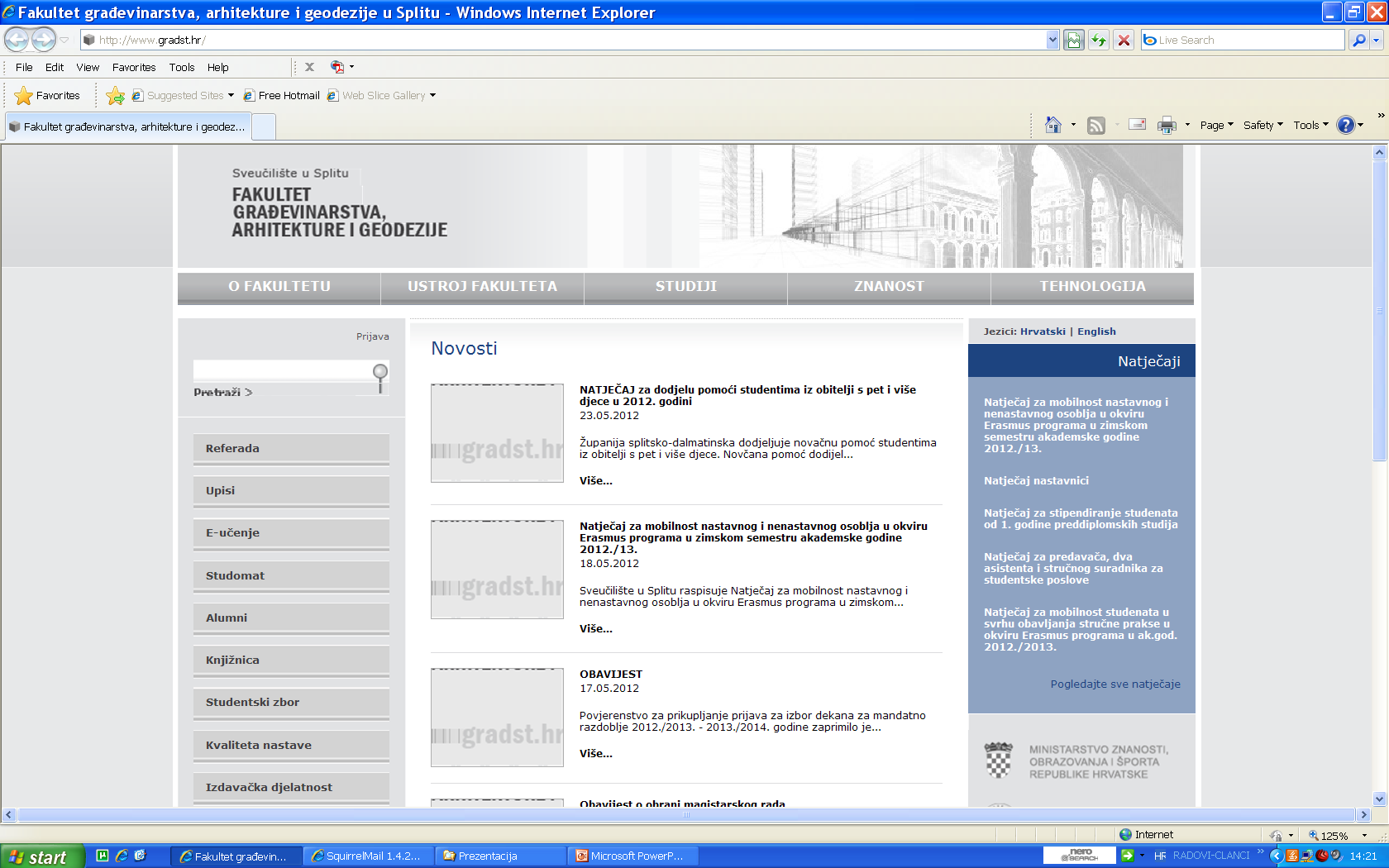 HVALA NA PAŽNJI !
FGAG Split 2014.
Planiranje graditeljskih investicija
46